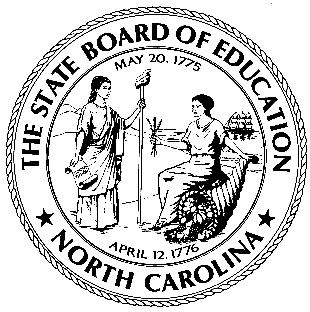 North Carolina State Board of Education
Reportable Offenses & Criminal Background Checks

Katie Cornetto
NC State Board of Education Attorney
April 5, 2016 

Wilmington, NC
1
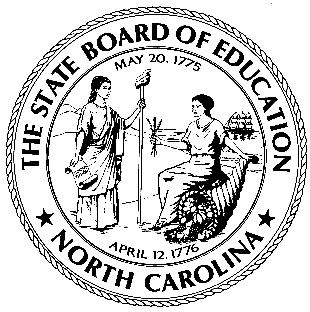 North Carolina State Board of Education
For all licensed personnel, the LEA is required to report the following:

Suspected Child Abuse to Dept. of Social Services
Suspected Physical Abuse of a Student to NCDPI
Suspected Sexual Abuse of a Student to NCDPI
Criminal History (Physical Safety, Integrity/Honesty) to NCDPI

The LEA may report to NCDPI all other acts that may result in disciplinary action taken against the licensed professional.
2
[Speaker Notes: Have this list ready and on hand]
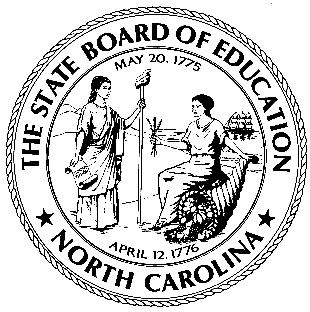 North Carolina State Board of Education
#1 Initial Applicant
DWI Convictions 2006 & 2007
Possession of Marijuana 1992
	

1-YEAR PROBATIONARY LICENSE
	Attend counseling and report to DPI every 3 months
	Attend AA meetings weekly
	Follow up interview with Ethics Committee
3
[Speaker Notes: Is there a pattern of behavior?]
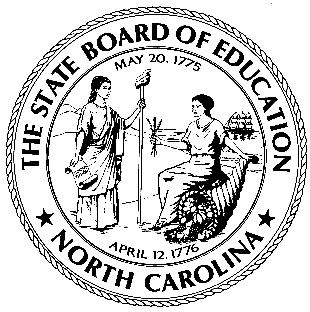 North Carolina State Board of Education
#2 High School History Teacher 

Inappropriate & romantic relationship with student
	Numerous Facebook messages exchanged
	Teacher told student multiple times he “loved” the student 	
Ethics Committee Interview
	Teacher and student began communicating on Facebook 
	FB messages became increasingly casual
	Teacher wondered if the student was attracted to him
	Teacher admitted he used the relationship with the student 	to 		validate his own self-esteem
	Teacher admitted to losing his own sense of professional 			boundaries by encouraging a romantic relationship.

TEACHING LICENSE REVOKED
4
[Speaker Notes: Recommended to revoke the teachers license]
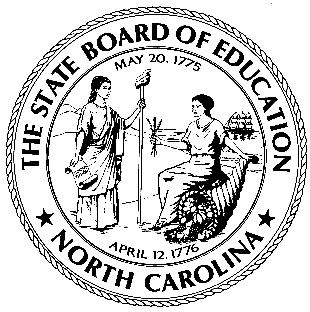 North Carolina State Board of Education
#3 High School Special Education Teacher

Students reported to the district that teacher and student “had been drinking in a local bar together” and “hooked up”

Teacher initially denied anything inappropriate occurred 
Later admitted to having accepted a drink from the student who purchased it with her fake ID

Refused to tell what happened when they left the bar together in a cab

TEACHING LICENSE REVOKED
5
[Speaker Notes: Revoked the license and he has now left the county]
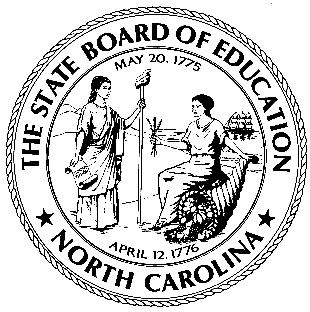 North Carolina State Board of Education
#4 High School Math Teacher

NC employed to teach for 2015-16 school year
GA license voluntarily surrendered (October 2015):
	Sending sexually explicit texts and naked photos to 	student
	Physical assaults against two students causing 	injuries 
SC license surrendered (November 2015)

NC TEACHING LICENSE REVOCATION PENDING
6
[Speaker Notes: Voluntarily surrendered his GA and SC licenses now teaching in CMS]
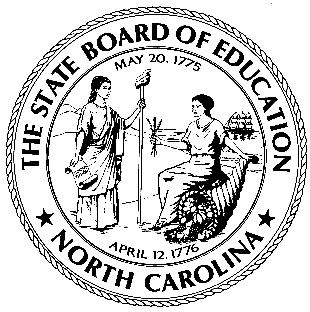 North Carolina State Board of Education
2016 National and Local Media Reports:
USA Today Article February 14, 2016 
http://www.usatoday.com/story/opinion/2016/02/22/teachers-background-checks-misconduct-editorials-debates/80582188/

Asheville-Citizen Times http://www.usatoday.com/story/news/2016/02/13/nc-gets-an-f-on-spotting-problem-teachers/80292170/

Charlotte NBC Affiliate Follow up Stories 
http://www.wcnc.com/news/local/cms-teacher-may-lose-license-after-wcnc-investigation/95012830
7
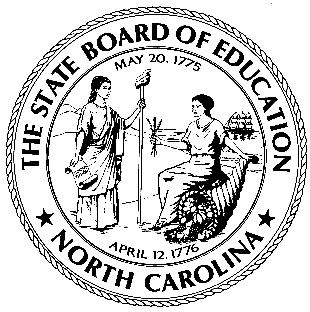 North Carolina State Board of Education
Major Concerns in NC
No Criminal Background Check Before NC Issues Licenses
Local criminal background check policies vary from LEA to LEA
NASDTEC 	

Changes Proposed to NC State Board of Education
Task Force Report – 17 Recommendations
Legislative and Policy Changes
Additional Application Questions
8
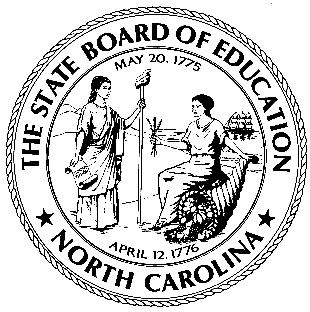 North Carolina State Board of Education
National Association of State Directors of Teacher & Educator Certification (NASDTEC)
	District Membership and Clearinghouse Access 
	2016 Pilot Program
	

Criminal Background Checks Prior to Issuing a License
	Fingerprinting
	Daily Monitoring
9
[Speaker Notes: Only a few fingerprint- CMS, Watagua
District can not charge employee for background check]